День космонавтики
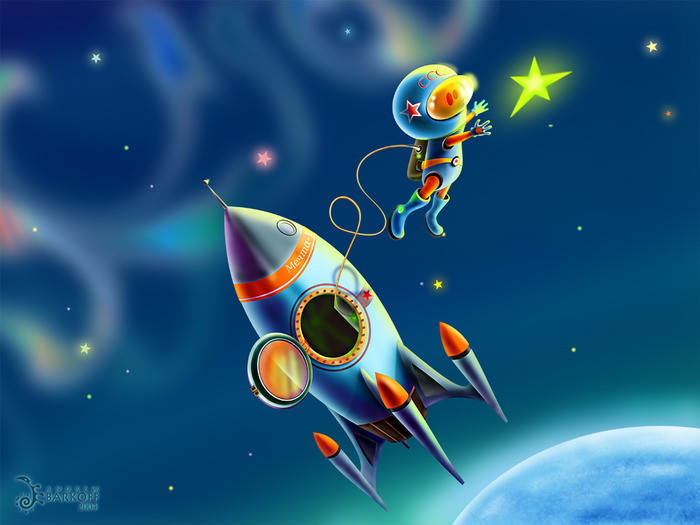 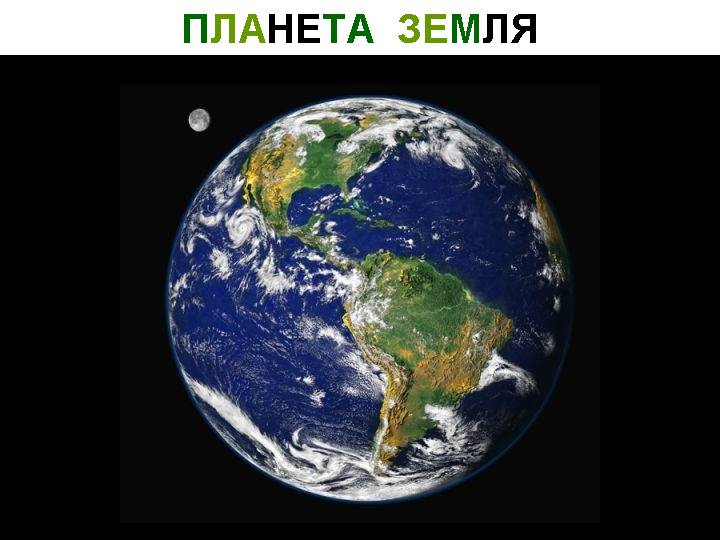 Земля – она  наш дом. Земля напоминает  форму шара.
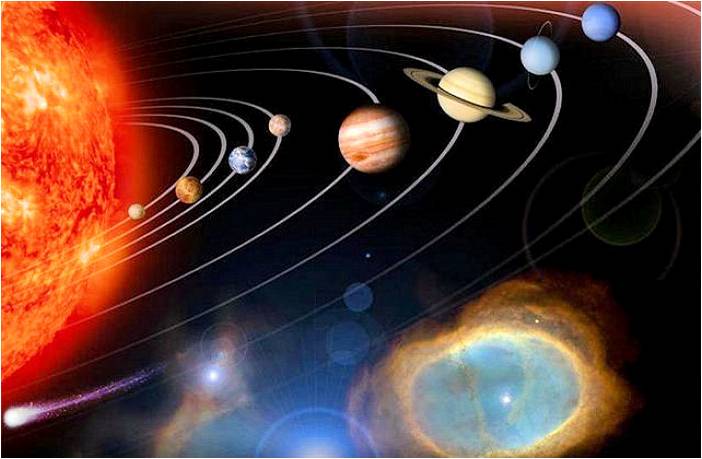 Во  Вселенной планета Земля не одна (Солнце - это огромная огненная звезда и 9 планет: Меркурий, Венера, Земля, Марс, Юпитер, Сатурн, Уран, Нептун, Плутон).
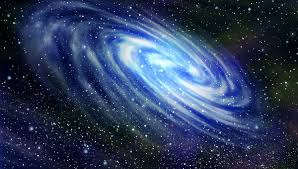 Планета Земля –
 лишь пылинка в огромном черном космосе.
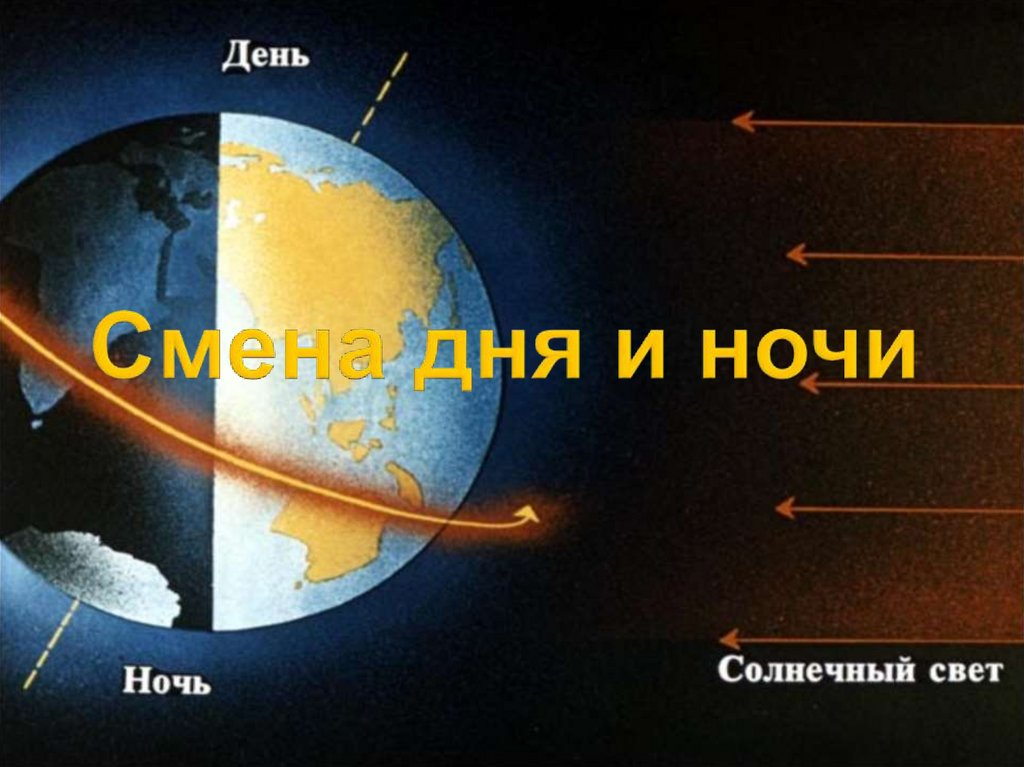 Планета не стоит на месте - она вращается вокруг своей оси происходит смена
 суток (утро, день, вечер, ночь).
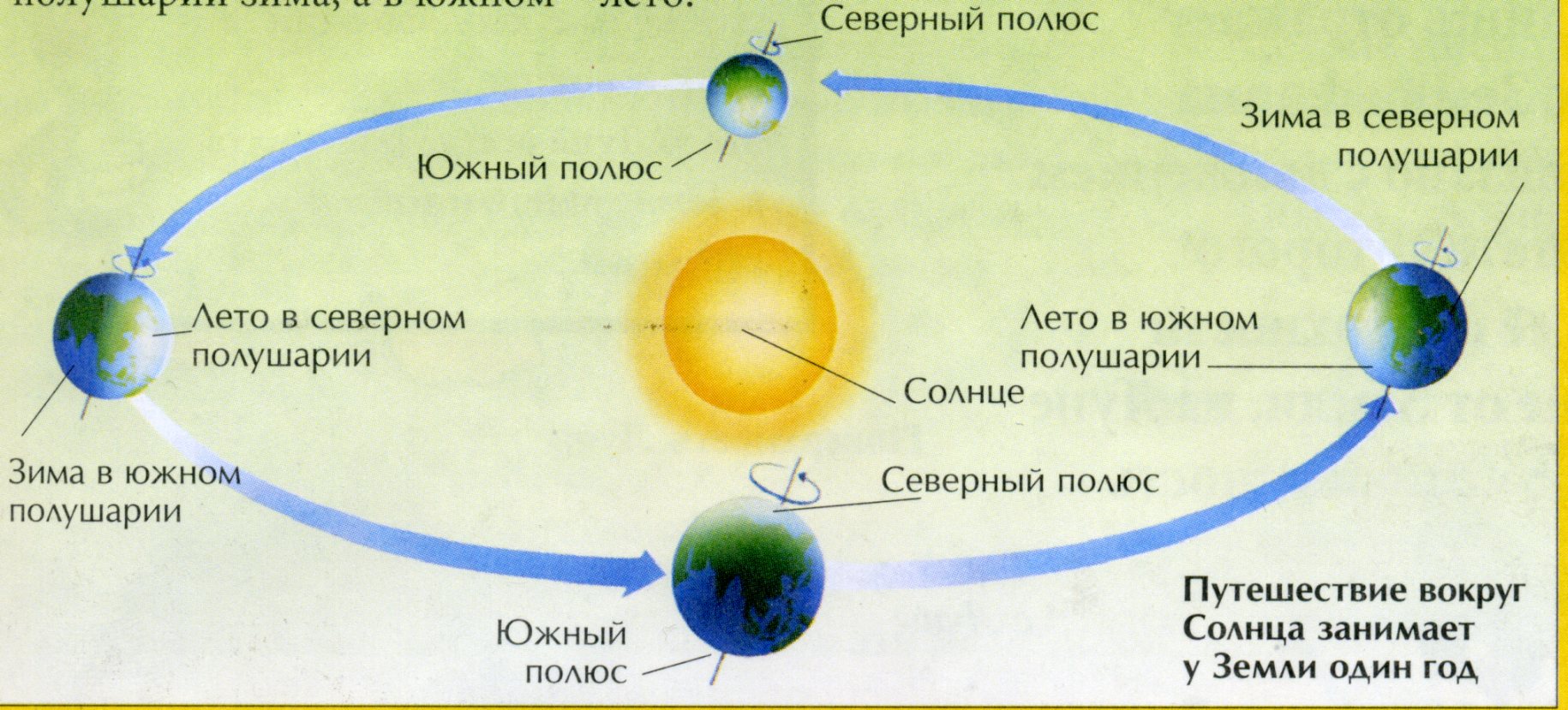 одновременно Земля осуществляет  движение вокруг Солнца. Тогда меняются времена года(Зима-Весна-Лето-Осень)
 Путешествие вокруг Солнца занимает у Земли один год. 
Так начинается и заканчивается год. 
Сколько месяцев в году?
«Посчитай скорей»
5 лет?       
                      6 лет?

  7лет?


-14-
Если вам сейчас по семь лет – то сколько раз успела Земля обернуться вокруг Солнца ? /отсчет идет с вашего рождения/.
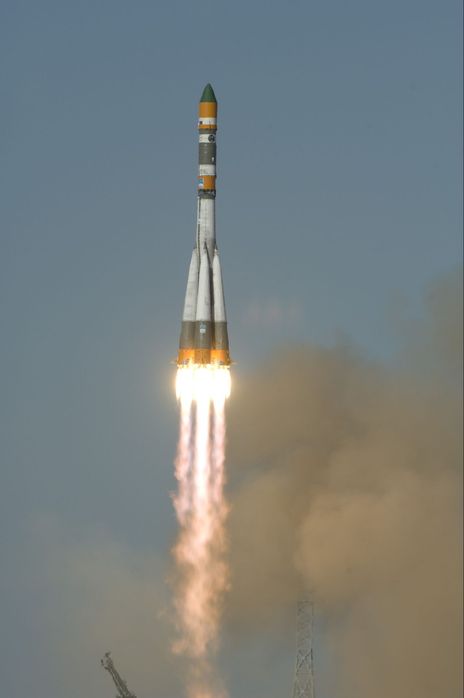 ракета
Ни хвоста, ни крыльев нет,а летает до планет.
космонавт
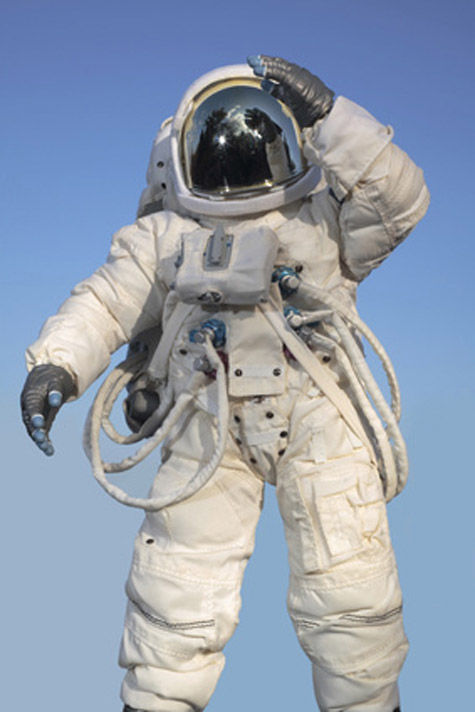 Он не летчик, не пилот,
Он ведет не самолет,
А огромную ракету,
Дети, кто, скажите, это?
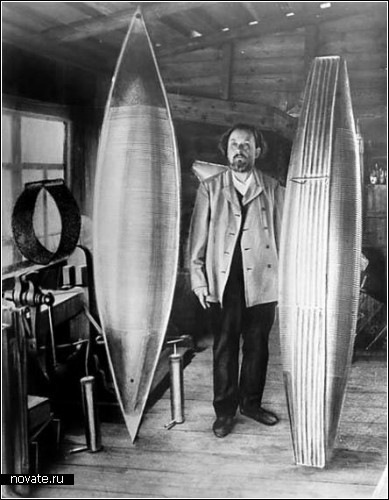 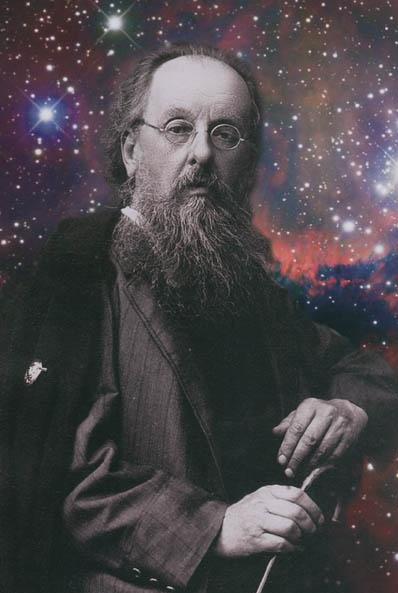 К. Э. Циолковский
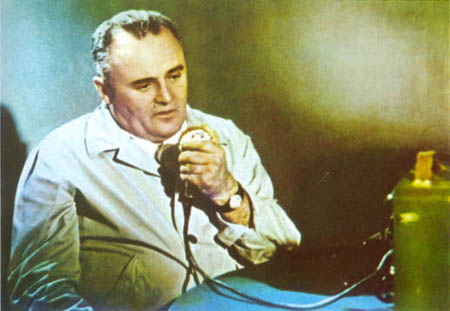 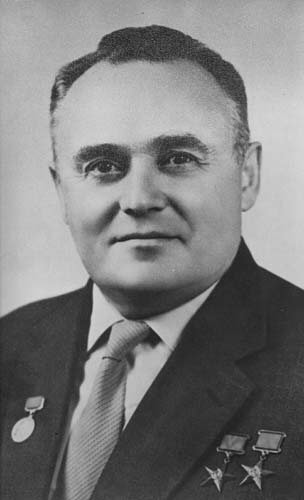 С. П. Королев
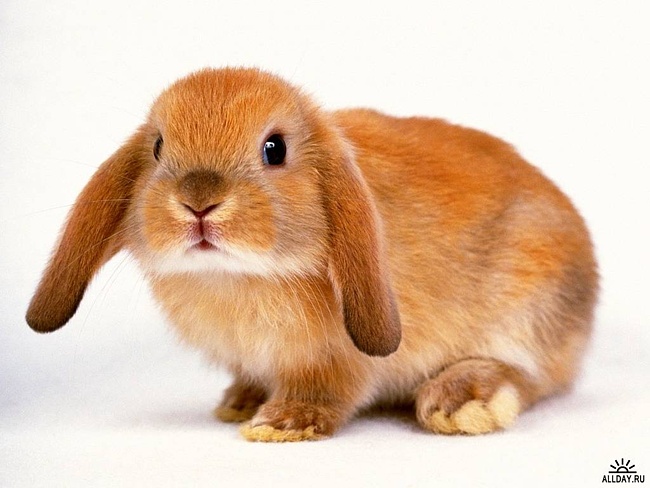 Животные-
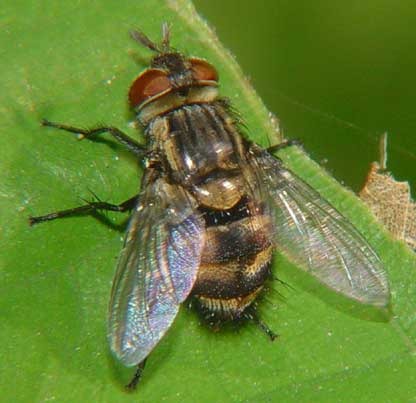 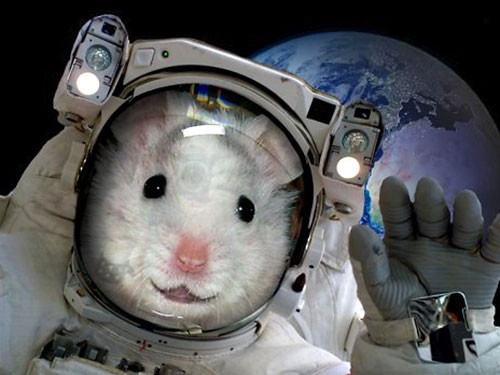 космонавты
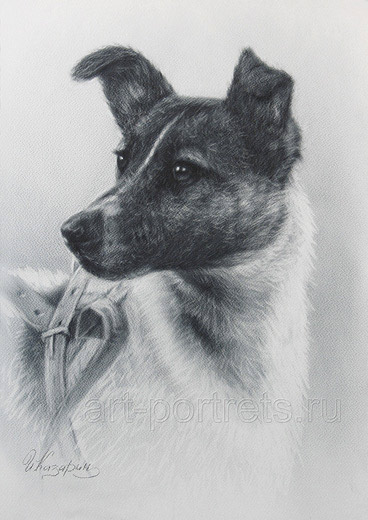 Лайка
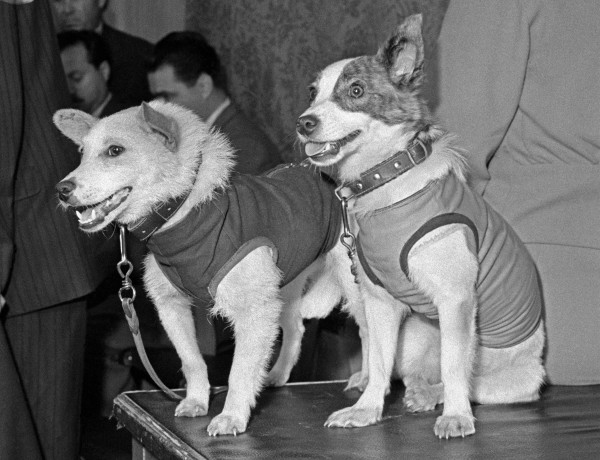 Белка и Стрелка
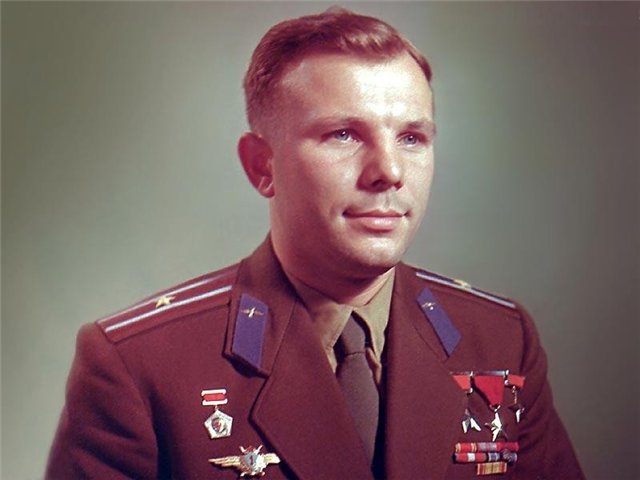 Юрий Алексеевич Гагарин
(9 марта 1934 – 27 марта 1968)
Космическая орбитальная станция
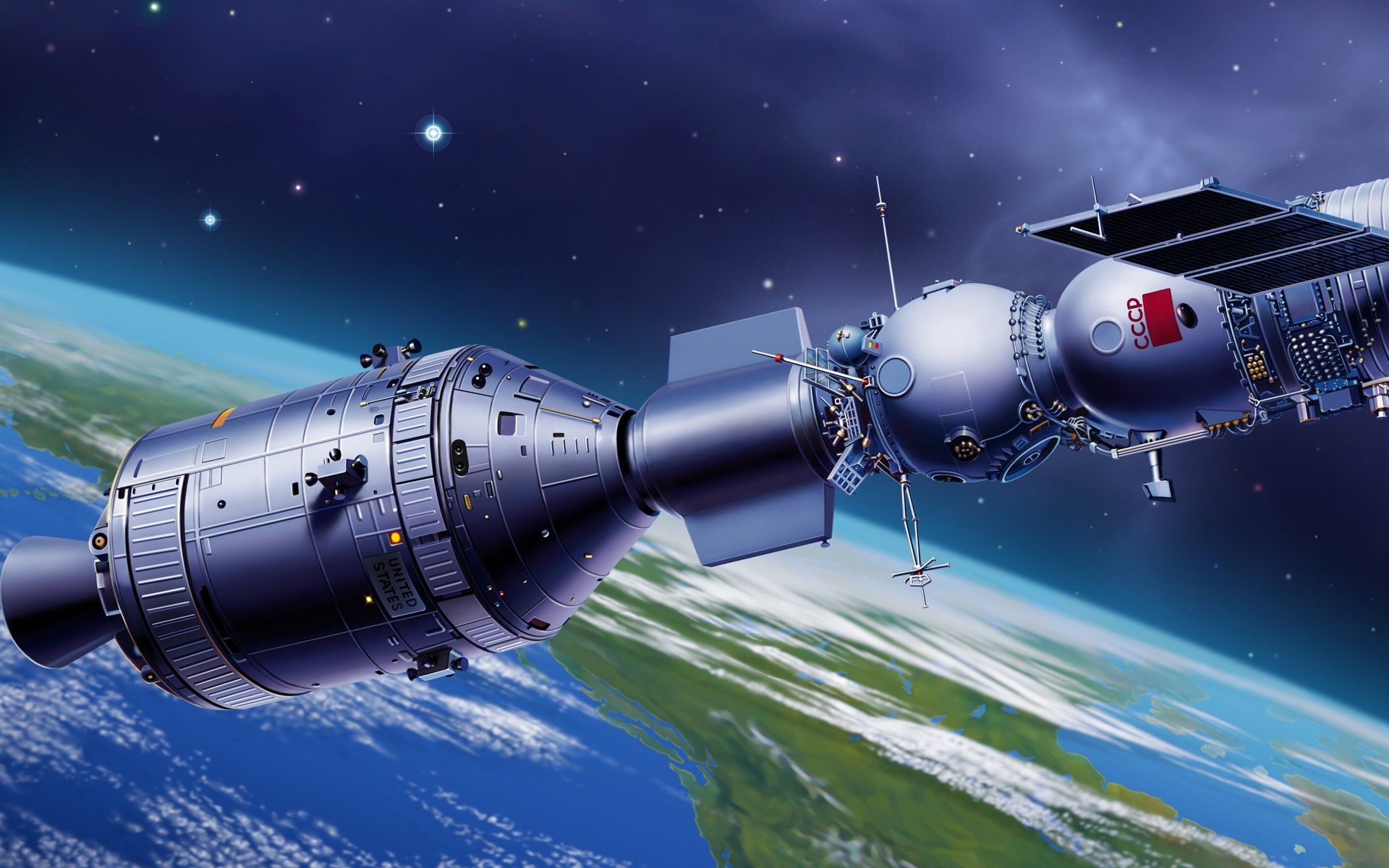 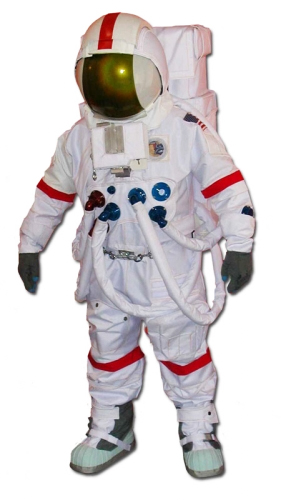 Скафандр
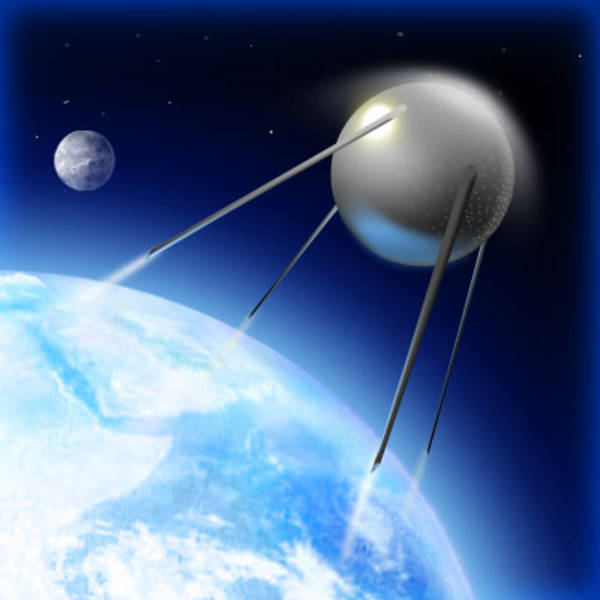 Искусственный спутник
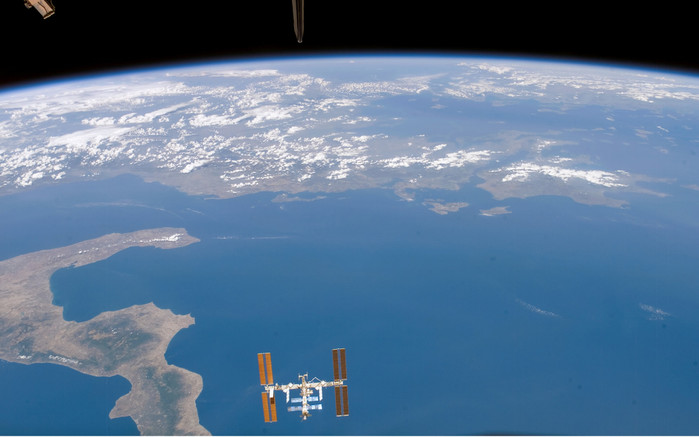 Поздравляем!Вы награждаетесь дипломом за освоение курса: “Этот загадочный космос”
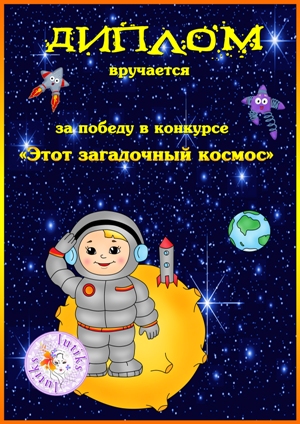 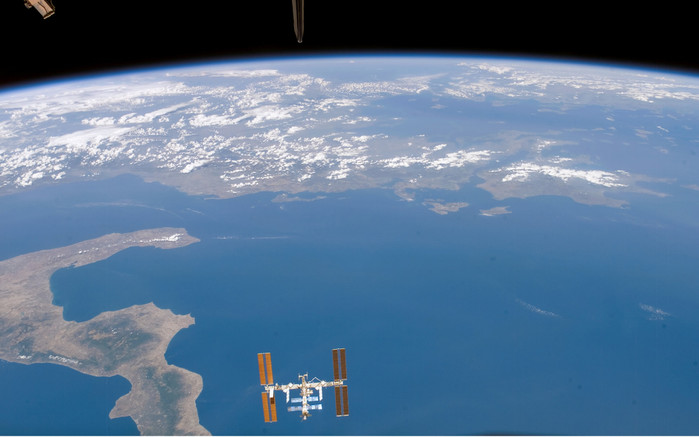 Спасибо 
за внимание!